МБОУ «Средняя общеобразовательная школа»Публичная презентация результатов педагогической деятельностиКызьюровой Галины Авенировны с. Айкино 2014 г.
Кызьюрова Галина АвенировнаОбразование высшееКГПИ 1992 годПедагогика и методика                            начального образованияУчитель начальных классовВысшая квалификационная категорияСтаж работы 28 лет
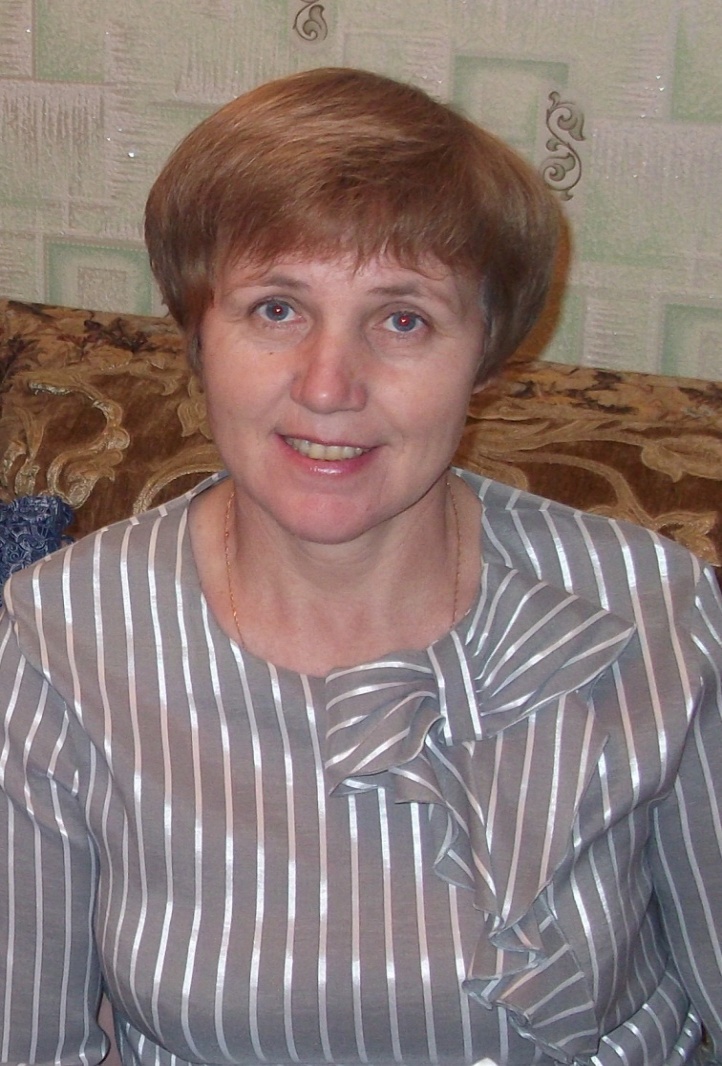 ОбразованиеДиплом ЗТ № 451145 о среднем специальном педагогическом образовании Сыктывкарского педагогического училища №1 имени И. А. Куратова  от 2 июля 1985г.Диплом ФВ №256968 о высшем образованииКоми ордена «Знак Почёта» государственного педагогического института от 3 июля 1992г.
Аттестационный листПрисвоена высшая квалификационная категория по должности «Учитель начальных классов»Приказ МО РК  № 43-К от 26.02 09г.
Программы и учебные пособияУМК «Школа России»Математика- М.И. Моро;Русский язык-В.П. Канакина, В.Г.Горецкий;Мир вокруг нас – А.А.Плешаков;Чтение – В.Г. Горецкий, Л.В. Климанова;Изо – Б.Неменский;Музыка – Е.Д.Критская
НаградыПочётная грамота Министерства образования и науки РФ (25.05.2009 г) Почётная грамота за заслуги в обучении и воспитание и             в связи со 155 - летием  Айкинской школы (31. 08. 2000г.)Почётная грамота администрации МО «Усть – Вымский район» за многолетний  добросовестный труд. (28. 08. 2003г.)Почётная грамота  за многолетний  добросовестный труд и в честь Дня учителя (04.10.2006г.)Почётная грамота  за многолетний  добросовестный труд в связи с юбилеем школы (14. 12. 2006г.)Почётная грамота  Главы администрации с.п. «Айкино» за многолетний  добросовестный труд. (20. 08. 2013г.)
Повышение квалификацииКурсы ГОУДПО «КРИРО и ПК»  № 517   28 марта по 11 апреля  2007г. – «Личностно – деятельностный подход в организации обучения».2007 год – с 6 по 17 ноября – дополнительная профессиональная подготовка по программе  Intel   « Обучение для будущего»  в объёме 40 часов в СГУ № 950/07 - у, «Использование современных информационных и коммуникационных технологий в учебномпроцессе» в объёме 76 часов при СГУ		Курсы ГОУДПО «КРИРО и ПК» №1314 от 05.04.2008г. «Современные педагогические технологии начального образования»Курсы ГОУДПО (ПК) С РК «КРИРО и ПК» №1839 от 27.04.2012г. «Особенности введения ФГОС нового поколения в систему начального общего образования».
Научно-методическая деятельностьТема самообразования - «Контрольно-оценочная деятельность в 1-4 классах в условиях ФГОС».Авторская программа -«Словарно-орфографическая работа на уроках русского языка».
Использование образовательных      технологий  -Здоровьесбережение  -  Проектная технология  - Групповая технология   - Технология продуктивного чтения  - Игровая технология   - Технология уровневой дифференциации  - Технология сотрудничества  - Технология проблемного обучения.   -  Личностно – деятельностный подход в обучении
Проект«Наши домашние питомцы»Выполнили учащиеся 1 б класса
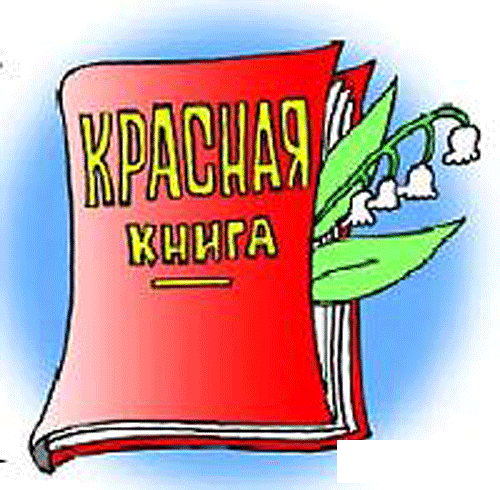 Проектная деятельность
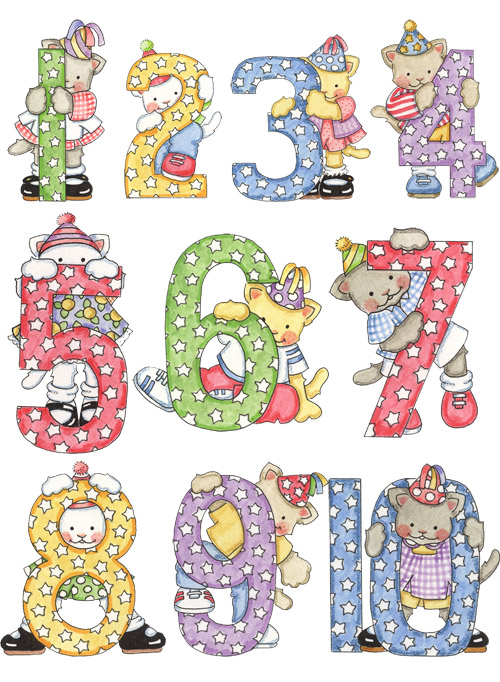 Проект «Красная книга»
Исследовательская работа «Значение вежливых слов в жизни человека»                                            Работу выполнили уч-ся 2 б класса                                      Руководитель – Кызьюрова Г. А.
Проект 
«Числа в загадках, пословицах и поговорках.»
Распространение педагогического опыта- Выступление  на МО «Тема моего самообразования и её актуальность» . -в течение 2010- 2013 уч.года.- Выступление на МО «Развитие и поддержание у школьников стремление к успеху». -2012-2013 уч. год  - Выступление на районном семинаре по теме «Личностно-ориентированный подход к обучению - формирование УУД».- 2011-2012 уч.год- Выступление на МО «Работа с учащимися с повышенной и пониженной учебной мотивацией».- 2011-2012 уч.год- Доклад на педсовете «Педагогическая этика педагога».- 2013- 2014 уч. год - Методический семинар. Тема - «Мониторинг результатов освоения УУД».- 2012-2013уч. год -Выступление из опыта работы -  «Формирование УУД  и  их мониторинг».- 2013-2014 уч.год
Урочная  деятельность(Открытые уроки для учителей школы и района)2008г.-  Урок для учителей района в 1 классе «Интонация. Знаки препинания в конце предложения».2008г.- Урок для учителей школы в 1 классе «Буквы Х,х, обозначающие согласные звуки [ х ] , [  х ]».2009г. – Урок по окружающему миру «Дикие и домашние животные»2010г.- Урок по математике в 3 классе  «Письменная нумерация в пределах 1000. Сравнение трёхзначных чисел». 2011г.- Урок по математике  в 4 классе « Взаимосвязь между скоростью, временем, расстоянием».	2011г. -  Урок для будущих первоклассников. 2012г. – Проект в 1 классе по окружающему миру «Мои домашние питомцы».2013г. - Проект  во 2 классе по окружающему миру «Красная книга, или Возьмём под защиту»2014г. – Внеклассное мероприятие «Мама, папа и я –читающая семья»
Внеурочная деятельность
Результативность деятельности
Приобретения обучающимися позитивного социального опыта
Акция «Кормушка» 
Акция «Покорми птиц»
Акция «Подарок ветерану»
Акция «Чистый двор»
Соцпроект «Дари людям добро»
Акция «Зеленый класс»
Участие в олимпиадах и конкурсахЕжегодное участие в общероссийских играх- конкурсах «Русский медвежонок», «Кенгуру», «КИТ».Ежегодное участие в декаде начальных классов.Ежегодное участие во всех предметных олимпиадах.Участие во всех спортивных мероприятиях.
Классное руководство- наша дружная семья
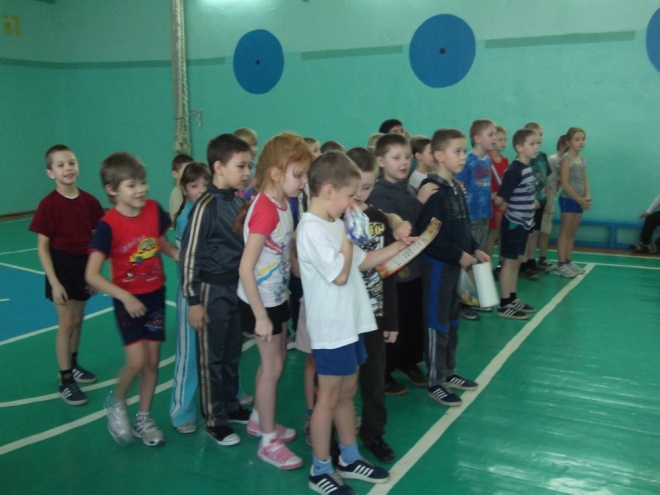 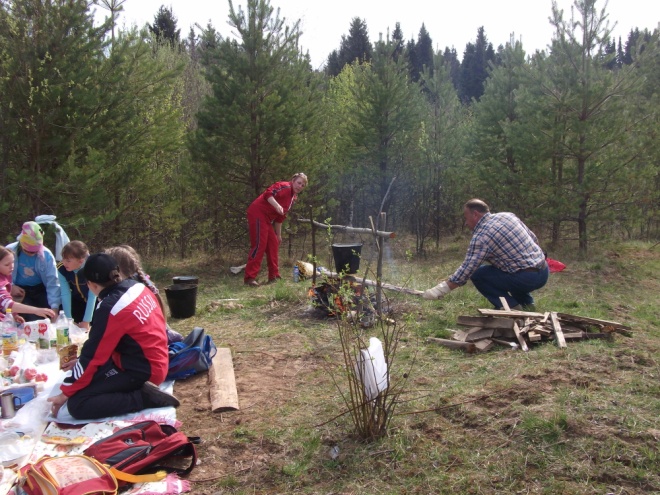 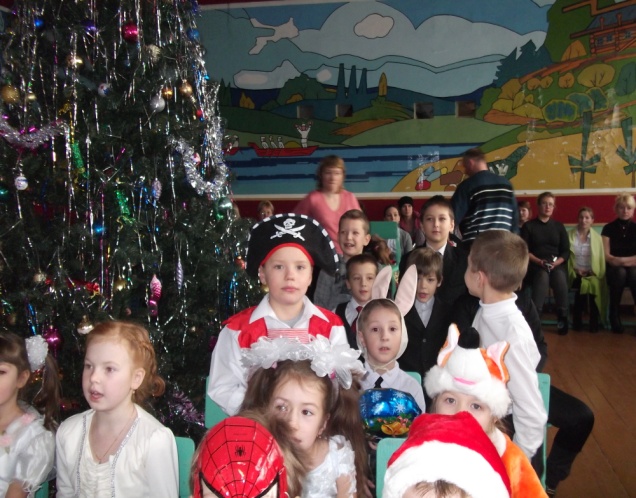 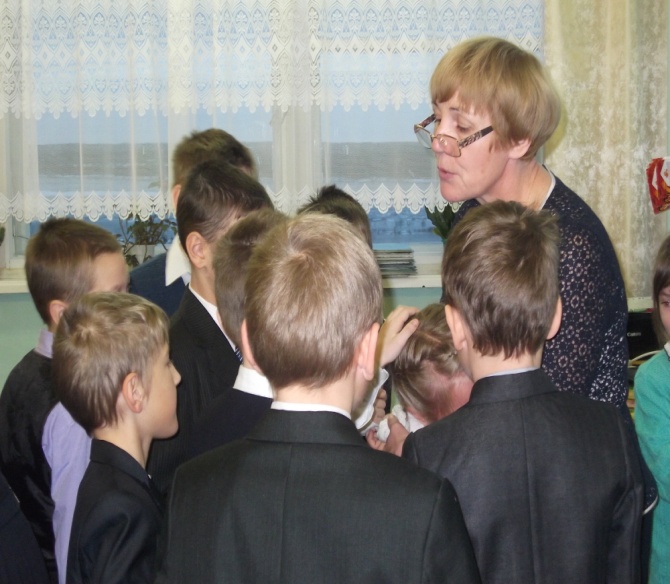 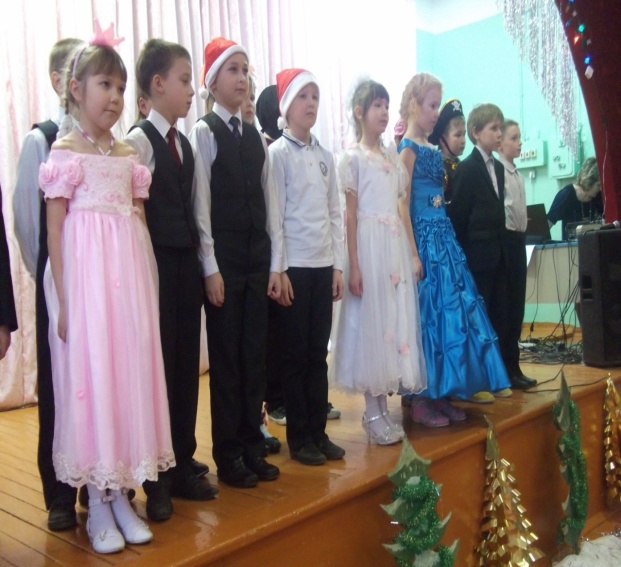 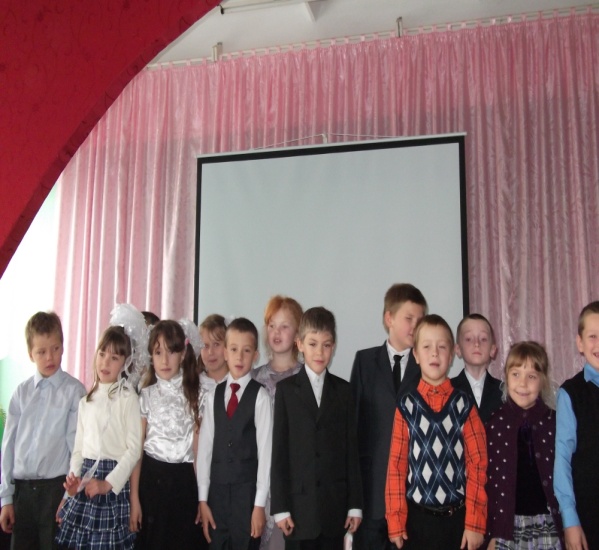 Работа с родителямиСвою работу начинаю строить  уже со знакомства с родителями в детском саде. В  марте – апреле месяце провожу первое родительское собрание «Готовность ребёнка к школе».1 сентября встречаю детей и родителей на празднике «День Знаний».1 раз в год провожу совместное  родительское собрание с детьми.Провожу совместные праздники -  «День Знаний», «Новый год», праздник День Матери, 8 Марта, классный праздник «Успех года», «Прощание с начальной школой».Ежегодно ходим в походы, участвуем в соревнованиях.Родители всегда посещают уроки на «День открытых дверей».Посещение родительских собраний  -   80%-90% .  .
Спасибо за внимание!